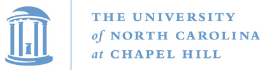 COMP 520 - Compilers
Lecture 04 – Lexers, Grammar Properties, Transformations
1
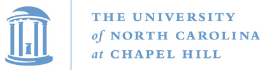 Is miniJava LL(1)?
Why or why not?
What are some languages that are LL(1)?
2
COMP 520: Compilers – S. Ali
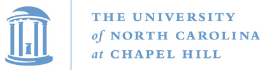 Previous Lecture
Leftmost derivation
Top-down parsing with a PDA
Recursive descent parsing
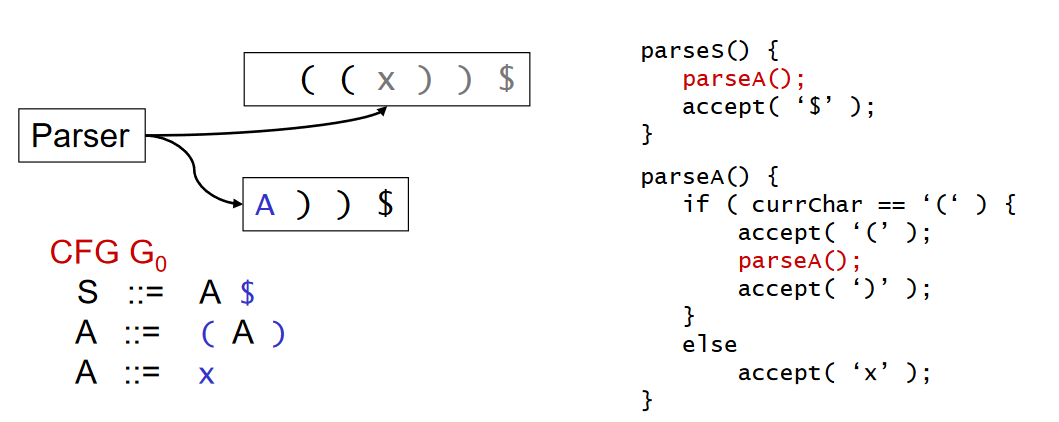 3
COMP 520: Compilers – S. Ali
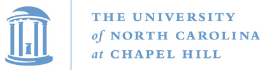 Previous Lecture (2)
LL(1) condition
Parser can always predict using the next (1) input token
Reading Left to Right
Using Leftmost derviation
4
COMP 520: Compilers – S. Ali
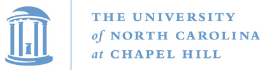 Final Exam Date Posted
On the syllabus
Thursday May 9th, 2024
5
COMP 520: Compilers – S. Ali
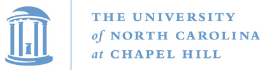 Lexical Analysis Theory
6
COMP 520: Compilers – S. Ali
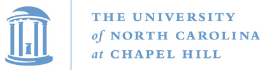 Scanners (Lexers)
Purpose: extract Tokens from a character stream
Recall: a Token is a terminal symbol in the parser grammar

Examples: A number, identifier, operator, or keyword
7
COMP 520: Compilers – Jan Prins
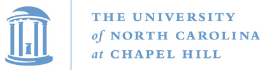 Scanning Approach
Similar to parsing with some key exceptions:
The scanner grammar is simple.
Terminals are individual characters
Non-terminals are the terminals (Tokens) of the Parser
8
COMP 520: Compilers – Jan Prins
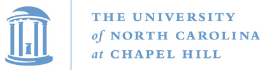 Scanning Approach
Similar to parsing with some key exceptions:
The scanner grammar is simple.
Terminals are individual characters
Non-terminals are the terminals (Tokens) of the Parser

The rule for each non-terminal is a regular expression
Thus no need for recursion in scanner grammar
9
COMP 520: Compilers – Jan Prins
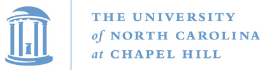 Whitespace in the Scanner
Consider the two character == operator
Should each = be a Token and then the Parser check for “==” by looking for and accepting two = Tokens?
10
COMP 520: Compilers – S. Ali
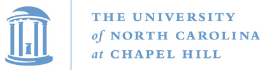 Handling multi-character Tokens
Note, ‘=’ is not an operator, but instead used only for assignment as a standalone statement or local variable initialization (not as a part of an expression) in miniJava
Thus as an example,
‘=’ is a TokenType.Equals while ‘==’ is TokenType.Operator
So the scanner has a choice to make:
11
COMP 520: Compilers – S. Ali
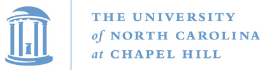 Handling multi-character Tokens
So the scanner has a choice to make:
=
=
TokenType.Equals
TokenType.Operator
12
COMP 520: Compilers – S. Ali
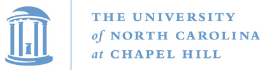 End of Tokens
Lastly, the Scanner must have an elegant way of conveying the source file has no more Tokens to produce.

Can be done by returning a null Token, or a TokenType.EOT, or however you want to code the scan method.
13
COMP 520: Compilers – Jan Prins, S. Ali
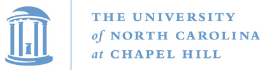 Scanner Grammar
By looking at leaf nodes in the Grammar graph, we can find our Tokens.

Token ::= Operator | Number | Identifier | Keyword

Number ::= Digit | Number Digit
Identifier ::= Alpha | Identifier AlphaNumUnderscore
Keyword ::= while | class | public | …
Note: there is a problem!
14
COMP 520: Compilers – S. Ali
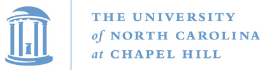 Hold on!
Those grammar rules do not look like regular expressions:
Number ::= Digit | Number Digit
Identifier ::= Alpha | Identifier AlphaNumUnderscore

They use recursion!
Can we translate this grammar?
15
COMP 520: Compilers – S. Ali
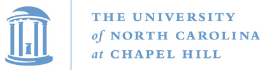 EBNF Grammars
Extended Backus-Naur Form
16
COMP 520: Compilers – S. Ali
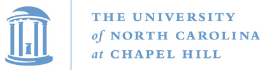 Backus-Naur Form
17
COMP 520: Compilers – Jan Prins, S. Ali
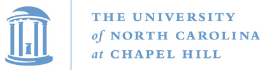 Extended Backus-Naur Form
18
COMP 520: Compilers – Jan Prins, S. Ali
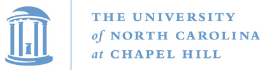 More EBNF Rules
If interested in EBNF grammars:
https://en.wikipedia.org/wiki/Extended_Backus%E2%80%93Naur_form
19
COMP 520: Compilers – S. Ali
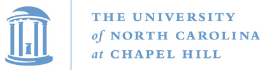 New Sentence Generation Rule
20
COMP 520: Compilers – Jan Prins, S. Ali
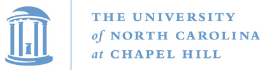 New Sentence Generation Rule
21
COMP 520: Compilers – Jan Prins, S. Ali
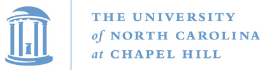 EBNF
EBNF is a convenience
Any EBNF can be rewritten as a CFG

Example: Eliminate EBNF extensions in this rule:

ArgumentList ::= Expression (,Expression)*
22
COMP 520: Compilers – S. Ali
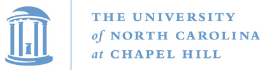 EBNF
EBNF is a convenience
Any EBNF can be rewritten as a CFG

Example: Eliminate EBNF extensions in this rule:
ArgumentList ::= Expression (,Expression)*
-=-=-=-=-=-=-=-=-=-=-=-

ArgumentList ::= Expression
ArgumentList ::= Expression, ArgumentList
23
COMP 520: Compilers – S. Ali
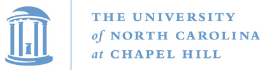 EBNF Benefits
Why?
Simpler expression of grammars
Better target for grammar transformations

Most importantly: Much easier to write recursive descent parsers once you have transformed a grammar into EBNF
24
COMP 520: Compilers – Jan Prins, S. Ali
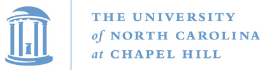 Grammar Transformations
25
COMP 520: Compilers – S. Ali
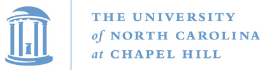 Substitution method
CFG
EBNF
C ::= A b D
A ::= c | d
?
26
COMP 520: Compilers – S. Ali
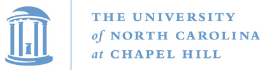 Substitution method
CFG
EBNF
C ::= A b D
A ::= c | d
C ::= (c | d) b D
27
COMP 520: Compilers – Jan Prins, S. Ali
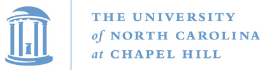 Left-Factorization
Original
Easier to parse and convenient
IfStmt ::= if Exp then Stmt
    | if Exp then Stmt else Stmt
28
COMP 520: Compilers – Jan Prins, S. Ali
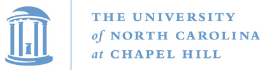 Remove Left Recursion
Original
Easier to parse and convenient
N ::= X | NY
N ::= X (Y)*
Question: Can you do the same below? If so, how?	Reference ::= id | this | Reference . id
29
COMP 520: Compilers – Jan Prins, S. Ali
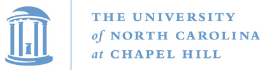 Simplification Example
This grammar is not very easy to read:
E ::= T | E Op T
T ::= (E) | num
Op ::= + | ×
30
COMP 520: Compilers – Jan Prins, S. Ali
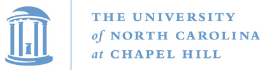 Simplification Example
This grammar is not very easy to read:
E ::= T | E Op T
T ::= (E) | num
Op ::= + | ×
Remove left recursion
E ::= T (Op T)*
T ::= (E) | num
Op ::= + | ×
31
COMP 520: Compilers – Jan Prins, S. Ali
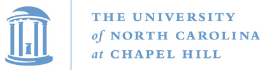 Simplification Example
This grammar is not very easy to read:
E ::= T | E Op T
T ::= (E) | num
Op ::= + | ×
Remove left recursion
E ::= T (Op T)*
T ::= (E) | num
Op ::= + | ×
Substitute Op for E
E ::= T ((+|×) T)*
32
COMP 520: Compilers – Jan Prins, S. Ali
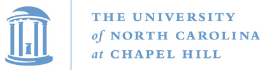 Simplification Example
This grammar is not very easy to read:
E ::= T | E Op T
T ::= (E) | num
Op ::= + | ×
Remove left recursion
E ::= T (Op T)*
T ::= (E) | num
Op ::= + | ×
Substitute Op for E
E ::= T ((+|×) T)*
Much Easier Result:
	E ::= T ((+|×) T)*
	T ::= (E) | num
33
COMP 520: Compilers – Jan Prins, S. Ali
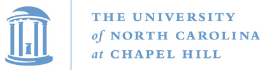 Exercise- Simplify these, and are they LL(1)?
Right recursion
Left and Right recursion
E    ::= T | T Op E
T    ::= (E) | num
Op ::= + | ×
E    ::= T | E Op E
T    ::= (E) | num
Op ::= + | ×
34
COMP 520: Compilers – S. Ali
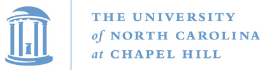 EBNF and Recursive Descent
How exactly is EBNF helpful for RD? Let’s explore!
35
COMP 520: Compilers – S. Ali
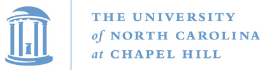 The Basics for EBNF and RD
Choice
Repetition
36
COMP 520: Compilers – Jan Prins, S. Ali
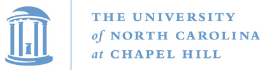 The Basics for EBNF and RD
Choice
Repetition
37
COMP 520: Compilers – Jan Prins, S. Ali
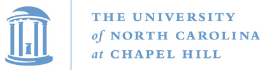 Consider the Example from Earlier
S ::= E $
E ::= T ((+|×) T)*
T ::= ( E ) | num

num = {0, 1, …, 9}
38
COMP 520: Compilers – Jan Prins, S. Ali
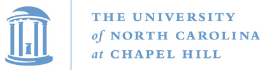 Consider the Example from Earlier: Solution
S ::= E $
E ::= T ((+|×) T)*
T ::= ( E ) | num

num = {0, 1, …, 9}
39
COMP 520: Compilers – Jan Prins, S. Ali
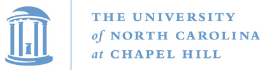 Consider the Example from Earlier: Solution
S ::= E $
E ::= T ((+|×) T)*
T ::= ( E ) | num

num = {0, 1, …, 9}
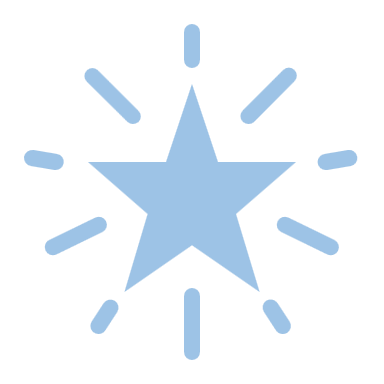 It’s like it writes itself!
40
COMP 520: Compilers – Jan Prins, S. Ali
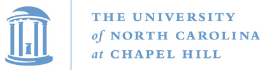 Helpful Definitions and Properties for EBNF Grammars
41
COMP 520: Compilers – S. Ali
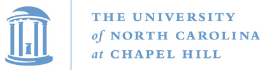 One Rule to Ring them all Together
42
COMP 520: Compilers – Jan Prins, S. Ali
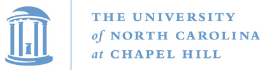 Nullable
43
COMP 520: Compilers – S. Ali
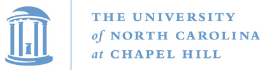 Starters
44
COMP 520: Compilers – Jan Prins, S. Ali
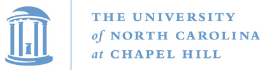 Followers
45
COMP 520: Compilers – Jan Prins, S. Ali
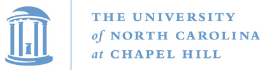 More EBNF Thursday,Back to Lexical Analysis
46
COMP 520: Compilers – S. Ali
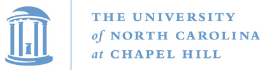 Remove Recursion
These was previously an issue:
Number ::= Digit | Number Digit
Identifier ::= Alpha | Identifier AlphaNumUnderscore

With our grammar techniques, can we remove recursion?
47
COMP 520: Compilers – S. Ali
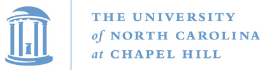 Remove Recursion
These was previously an issue
Number ::= Digit | Number Digit
Identifier ::= Alpha | Identifier AlphaNumUnderscore

With our grammar techniques, can we remove recursion?
YES!
Number ::= Digit (Digit)*
Identifier ::= Alpha (AlphaNumUnderscore)*
48
COMP 520: Compilers – S. Ali
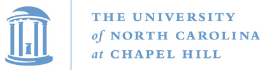 Lexical Parsing – Longest Match
Generally speaking, choosing the longest Token often works best
Not always true, there are some crazy examples

E.g., pick >= over >

So even if your language is LL(1), your Scanner might be hiding some lexical parsing complexities!
49
COMP 520: Compilers – Jan Prins, S. Ali
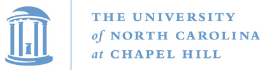 Lexical Parsing – LL(1) does not apply
The Scanner may be hiding some “look more than 1 character ahead,” but that appears unavoidable for most languages.
Consider IntLiteral / FloatLiteral (note FloatLiteral is not in miniJava)
if( currentChar in [‘0’…‘9’] ) {
    Accumulate letters until non-digit
    if( currentChar != ‘.’ ) return makeToken(IntLiteral);
    Accumulate letters until non-digit
    return makeToken(FloatLiteral);
}
50
COMP 520: Compilers – S. Ali
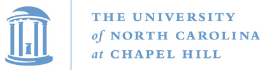 How do we construct a Scanner?
Can actually be systematically generated
Construct a finite automaton from the specifications
The scanner will become the implementation of the finite automaton
Correctness is guaranteed!

Note: use of a scanner/lexer generator not allowed for PA1, unless you construct it yourself
51
COMP 520: Compilers – S. Ali
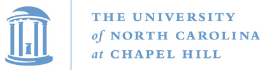 Systematic Scanner Generator – Jan Prins
52
COMP 520: Compilers – Jan Prins
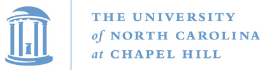 Non-deterministic Generation - Jan Prins
53
COMP 520: Compilers – S. Ali
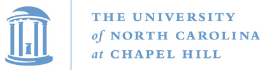 How do we implement an NFA?
Side question: If we want to implement something non-deterministic, what kind of computational complexity are we looking at?
54
COMP 520: Compilers – S. Ali
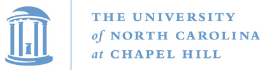 How do we implement an NFA?
Side question: If we want to implement something non-deterministic, what kind of computational complexity are we looking at?

Exponential, so not very efficient!
55
COMP 520: Compilers – S. Ali
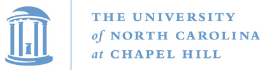 NFA General Idea
56
COMP 520: Compilers – Jan Prins, S. Ali
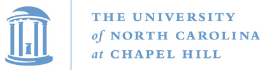 Initialize
57
COMP 520: Compilers – S. Ali
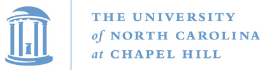 NFA Loop
58
COMP 520: Compilers – Jan Prins, S. Ali
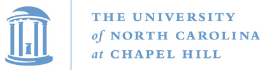 Generate DFA from Rules
59
COMP 520: Compilers – S. Ali
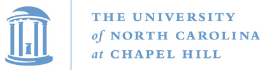 Thursday 1/25
More on Nullable, Starter, and Followers
Derivation of prediction sets
Finish Scanner/Parser correctness
60
COMP 520: Compilers – S. Ali
End
61
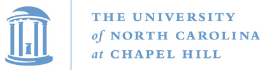 62
COMP 520: Compilers – S. Ali
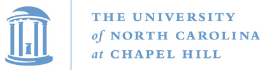 63
COMP 520: Compilers – S. Ali
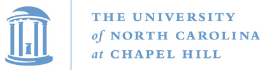 64
COMP 520: Compilers – S. Ali
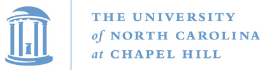 65
COMP 520: Compilers – S. Ali